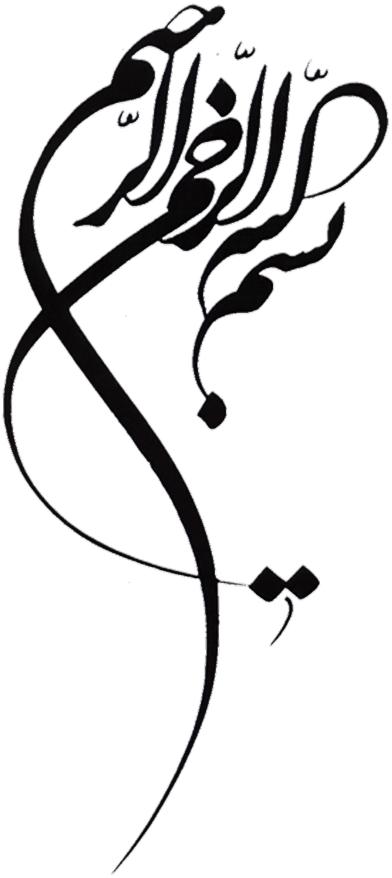 بررسی آلودگی قارچی در اتاق های عمل و بخش های مراقبت ویژه در بیمارستان شهید بهشتی کاشان
مقدمه
کپک ها بیشتر بصورت قارچ درروی زمین یافت می شوند و تقریبا 25%جرم زنده زمین را تشکیل می دهند(1).اسپور قارچها تقریبا درهمه جا وجود دارند تعداد و گستردگی زیاد اسپورهای قارچی و انتشاروسیع آنها مقدمه ای برای ایجاد شکل های مختلف بیماری درافراد با میزان سلامتی متفاوت است(3)
ادامه
آلودگی قارچی موجود در فضاهای سربسته از جمله بیمارستانها ، ازنظرتعداد و نوع قارچ  میتواند با فضای بیرون یکسان باشد .اگروسایل و محیط داخلی بیمارستان دراثرعدم رعایت موازین بهداشتی خود تولید کننده آلودگیهای قارچی نباشند ٬این آلودگی ها میتواند ناشی از ورود هوای تصفیه نشده و یا حتی تصفیه شده بیرون به داخل بیمارستان باشد.عوامل موثر در آلودگی بیمارستانها  عبارتند از :1-کیفیت هوای ورودی 2- تعداد پرسنل 3-  درجه آلودگی 4- نوع تهویه
مواد وچگونگی بررسی
این بررسی به صورت مطالعه توصیفی در مجتمع آموزشی درمانی شهید بهشتی کاشان در طی ماه های تیر و خرداد  سال 1391 انجام گردید در این بررسی سه بخش ICU و یک بخش NICU برای نمونه برداری انتخاب گردید.

از بین روش های متعدد روش پلیت باز جهت تعیین میزان انواع آلودگی های قارچی در هوای بخش های فوق الذکر انتخاب گردید.
ادامه
روش پلیت باز ارزان٬ساده و معتبر است و با توجه به اینکه همه بیمارستان های ایران از روش های پیشرفته و امکانات لازم برخوردار نمی باشند از این روش ساده استفاده شد به اینصورت که پلیت های حاوی محیط سابورودکستروز آگار  درقسمت های مختلف اتاق عمل و بخشهای ویژه در ارتفاع 1.5 متر بالاتر از کف اتاق قرارداده شدند پلیت ها به مدت 15 دقیقه در مجاورت هوای باز گذاشته شد و آنگاه پس از گذاشتن درب پلیت ها و بستن درب  آنها به وسیله نوار چسب و نوشتن مشخصات محل برداشت٬ زمان و تاریخ نمونه برداری به آزمایشگاه انتقال داده شدند.
ادامه
به منظورکشت قارچی سطوح  نمونه گیری با سواپ استریل مرطوب از نقاط مختلف بخشهای مورد نظر انجام وبه محیط کشت تلقیح گردید.نمونه ها تا مدت یک ماه در حرارت آزمایشگاه (25-270c)نگهداری شده و در طی آن مدت به طور متناوب هر چند روز یکبار از نظر شکل ظاهری و زمان رشد کلنی  قارچی مورد بررسی قرارگرفتند و سایر مشخصات آنها را بررسی کرده و برای مشخص کردن گونه های قارچی از روش های تشخیص قارچ شناسی شامل بررسی مستقیم ,تهیه تیزمانیت و اسلاید کالچر و کشت استفاده شد.
نتایج
در این بررسی 37٬ پلیت از هوا و 41 نمونه از وسایل اتاق های عمل و بخش های ویژه مورد مطالعه قرارگرفت که 43/ 47 درصد پلیت ها از نظر رشد قارچی مثبت بودند.

مجموعا 190 کلنی قارچی جدا گردیدکه به ترتیب فراوانی  قارچهای  جدا شده شامل:کلادوسپوریوم 43.24 در صد پنی سیلیوم 24.32 درصد کاندیدا 40.54 در صد آلترناریا 18.91 درصد آسپرژیلوس 13.51 در صد فوزاریوم 2.70 درصد رودوترولا 2.70 درصد بودند.(نمودار 1)
نمودار شماره 1
ادامه
در بین نمونه های هوا کلادوسپوریوم  55.55در صد پنی سیلیوم 29.62 درصد کاندیدا 29.62در صد آلترناریا 22.22 درصد آسپرژیلوس 14.81 در صد فوزاریوم 3.70 درصد رودوترولا 3.70 درصد(نمودار 2)
نمودار شماره 2
ادامه
در بین نمونه های سطوح کلادوسپوریوم 10در صد پنی سیلیوم 10 درصد کاندیدا 70در صد آلترناریا 10 درصد آسپرژیلوس 10 در صد فوزاریوم صفر رودوترولا صفر (نمودار 3)
نمودار شماره 3
بحث و نتیجه گیری
آلودگی. قارچی هوا ، محیط ، وسایل و تجهیزات اتاق عمل و بخشهای مراقبت ویژه می تواند یک عامل بالقوه برای ایجاد عفونتهای بیمارستانی باشد. (1،3،5،4،7 بدلی) (3و4 عبدالهی).

حدود 10 %عفونت های بیمارستانی درافراد باضعف سیستم ایمنی و یا بیماران بستری بدون بیماری زمینه ای ناشی از ارگانیسم هایی است که از طریق هوا منتقل میشوند(8 عبدالهی).
ادامه
مطالعات مختلفی که درکشورهای دیگر صورت گرفته نشان دهنده این است که قارج هایی مانند کاندیدا آلیکنس و گونه های مختلف آسپرژیلوس و کلادوسپوریوم شایعترین قارچ های آلوده کننده هوا هستند (9و12 عبدالهی).

درمطالعه Perdelli و همکاران که در ده بیمارستان کشور ایتالیاصورت گرفته پنی سیلیوم شایعترین قارچ یافت شده درهوا و کلادوسپوریوم وآسپرژیلوس در ردههای بعدی قرار داشته اند 9).عبدالهی).
ادامه
درمطالعه عبدالهی کلادوسپوریوم وپنی سیلیوم شایعترین ارگانیسم های جدا شده از هوای بخش های بیمارستان بویژه بخش جراحی قلب و مراقبت های ویژه بودند،ولی آسپرژیلوس که ازقارچ های شایع و خطرساز می باشد از فراوانی محدودی برخوردار بود. (عبدالهی).

در بررسی های زینی و هدایتی از هوای بخش های مختلف 3 بیمارستان تهران قارچهای غالب پنی سیلیوم ، کلادوسپوریوم و آسپرژیلوس بودند.( 4 بدلی)

در مطالعه حاضر نیز نتایج حاکی از آن است که شایع ترین قارچ ها در هوای اتاقهای عمل و ویژه به ترتیب  کلادوسپوریوم ، پنی سیلیوم ، کاندیدا ، آلترناریا و سپس آسپرژیلوس می باشند.
راهکار
طبق پیشنهاد Streifel بیمارستان هایی که از فیلتر جهت تصفیه هوا استفاده می کنند حد غلظت اسپورهاي قارچی در هوا برابر با CFU/m3 15  قابل قبول است. 
اگر این عدد مبنا قرار گیرد، بیمارستان مورد مطالعه ما با تعداد CFU/m3190  فاصله زیادي با آن دارد . 
اگر اتاق عمل جزء دسته بندي هاي اتاق هاي پاك قرار داده شود، طبق مطالعات Chih-Shan براي اتاق عمل با کلاس اتاق پاك 100 هیچ قارچی مشاهده نشده است و براي اتاق عمل با کلاس 10000 میانگین آلودگی قارچی مشاهده شده برابر CFU/m3  4 می باشد. (14 عزیزی فر)
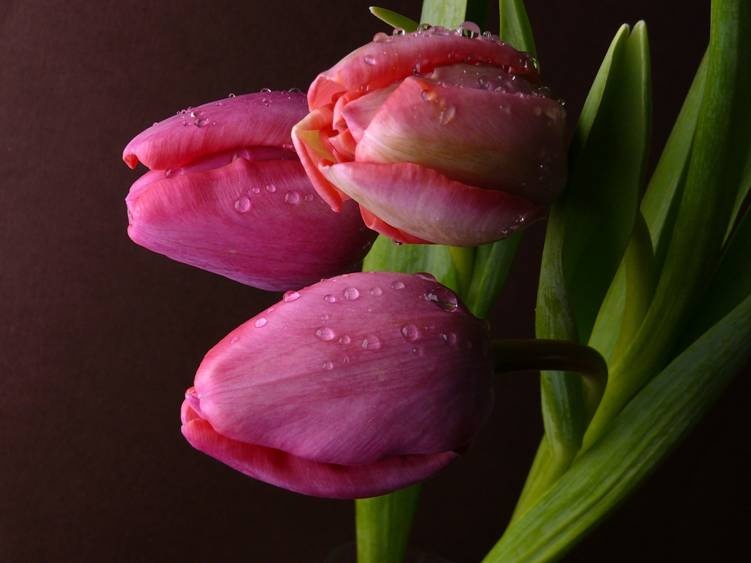 تشکر از توجه شما